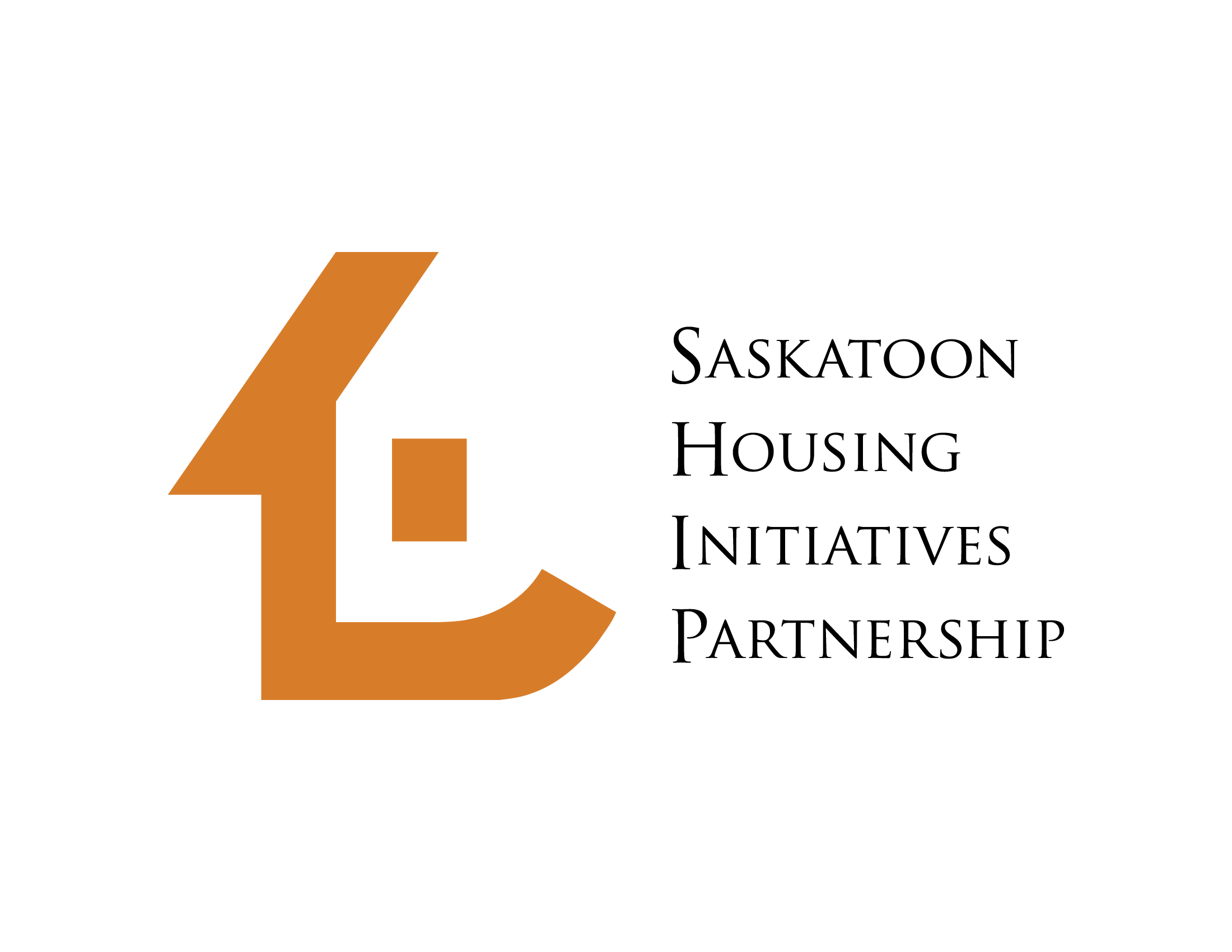 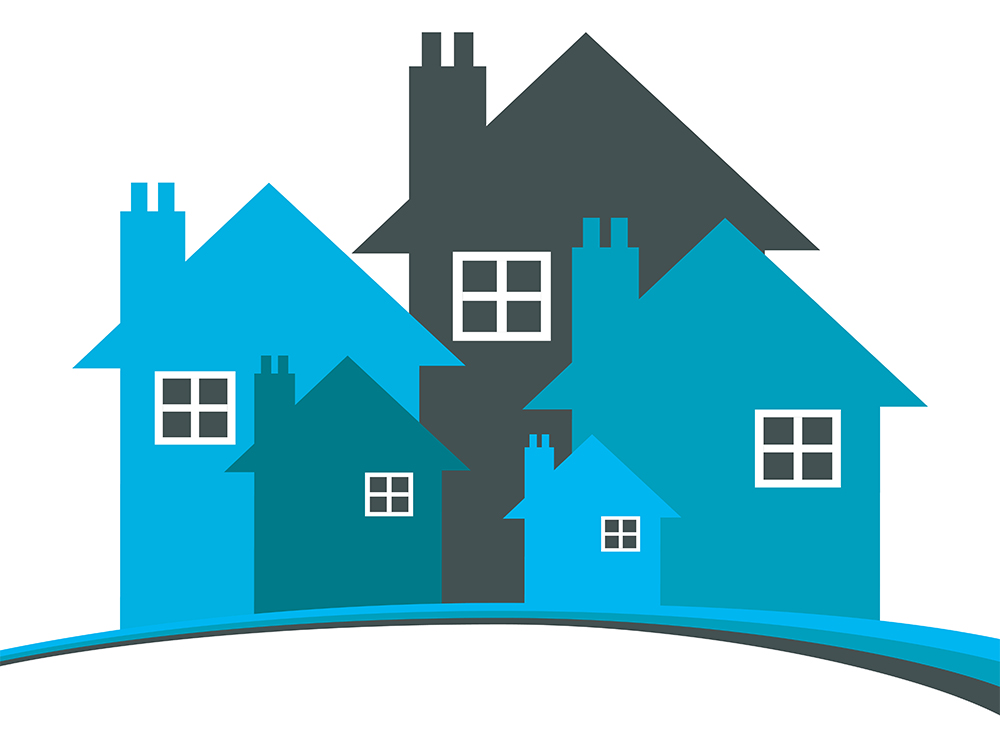 Partnering to Develop Solutions to Affordable 
Housing and Homelessness in Saskatoon
SHIP’s  Strategic Plan
Mission
Vision
SHIP fosters collective action to develop creative housing and homelessness solutions
Saskatoon has affordable and appropriate housing options for all citizens
STRATEGIC PRIORITIES
Develop                   Appropriate and Affordable Housing Solutions
Facilitate             Saskatoon’s   Homelessness    Action Plan
Manage  Reaching Home Funding
2019 in Numbers
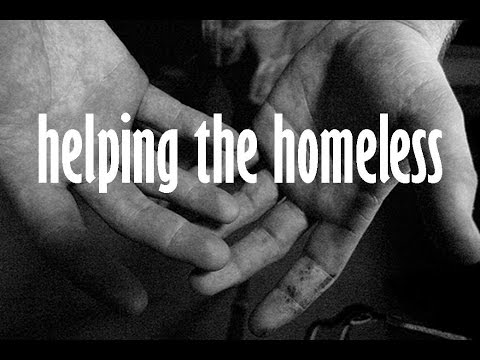 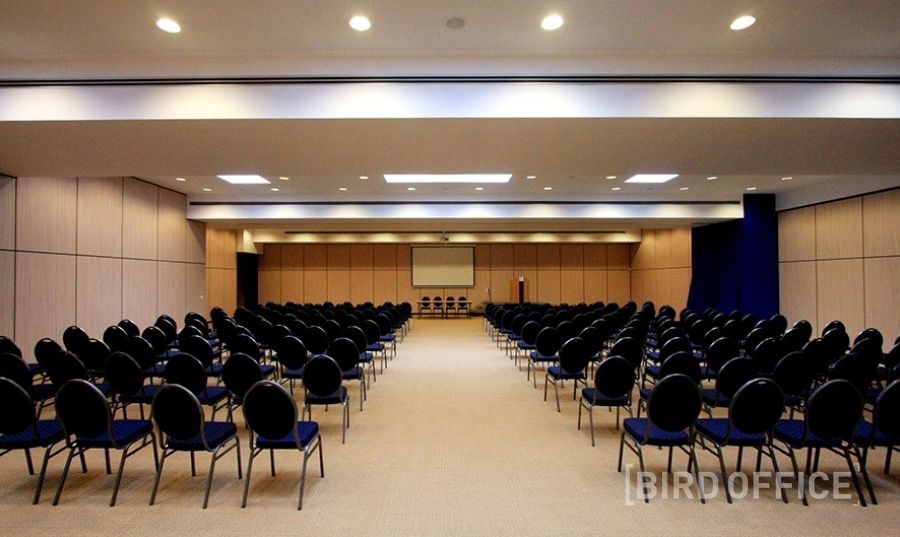 140 Participants
$1.87 Million Invested
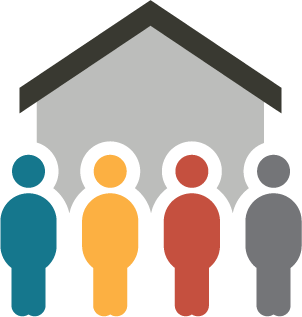 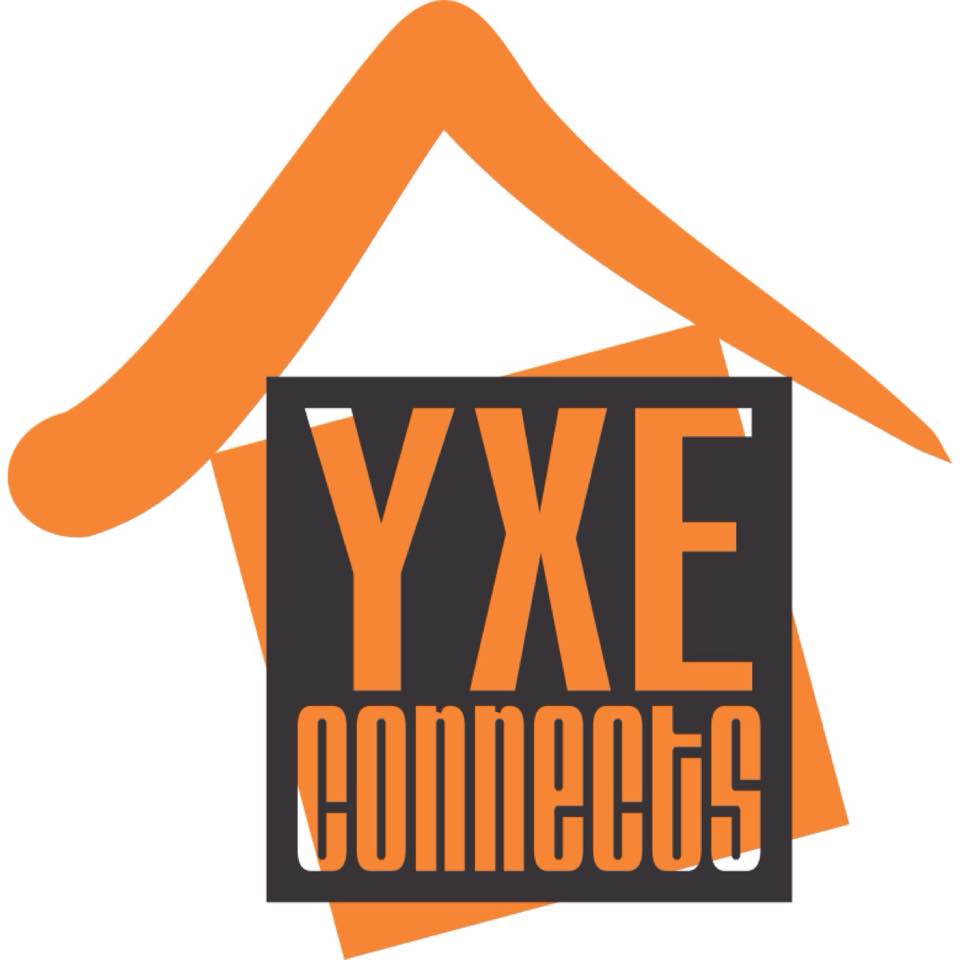 1368 Individuals Housed since 2015
1500 Attendees
Affordable Housing Development
The past year has had SHIP involved in  projects to address the need for affordable  housing in Saskatoon.
Sherbrooke Foundation Inc.
	Feasibility and Demand Study

YWCA of Saskatoon
	Feasibility Study


 

For a detailed list of 2019 Funded Projects Please refer to our Annual Report located on our website.
www.shipweb.ca
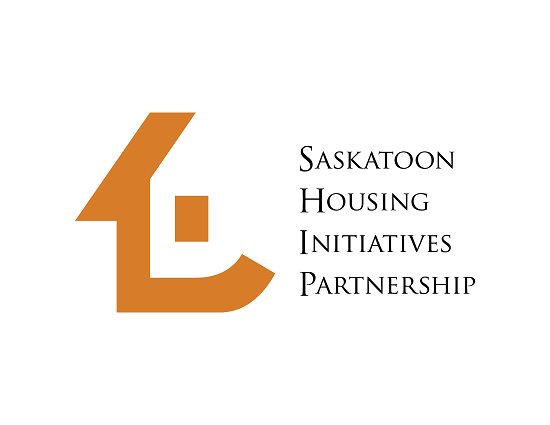 2019 in Summary
Saskatoon agencies, shelters and housing providers continue to address the immediate needs of homeless people in Saskatoon

Supported housing programs are helping people stay housed

Community consultations expressed a need for a co-ordinated response to homelessness, SHIP continues to work towards the goal of a locally responsive system of coordinated access 

Interagency collaboration is being encouraged to address gaps and reduce homelessness in Saskatoon
Developing Solutions to Homelessness and Affordable Housing  in Saskatoon since 1999
Saskatoon Homelessness Action Plan
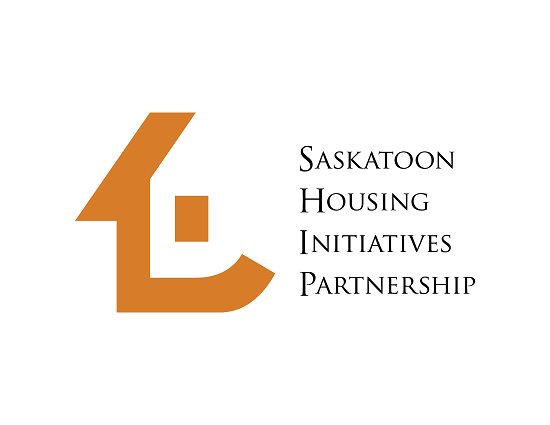 2019 in Summary
 A community response to homelessness is being guided by the community mapping document.

New community partners have joined the Extreme Weather Strategy.

SHIP experienced a transition in Executive leadership during 2019, while entering into a period which is now known as our current Covid Reality.. 

YET EVEN IN A COVID REALITY
SHIP’s inspiration remains: that homelessness in Saskatoon will be rare, brief and does not reoccur
Developing Solutions to Homelessness and Affordable Housing  in Saskatoon since 1999
Saskatoon Homelessness Action Plan
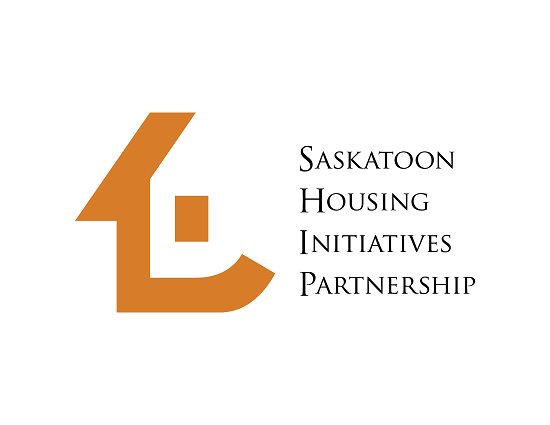 2020 Sneak Peek

Signed agreement to manage Designated Communities and the Indigenous Homelessness Funding Streams to 2024.
Reaching Home 2020 investment 
Designated Communities Fund  - $755,568.00
Indigenous Homelessness Fund - $1,470,000.00
Reaching Home Covid Investment 
Designated Communities Fund-  $1,272,951.00
Indigenous Homelessness Fund- $2,798,812.00
Total  2020 Reaching Home Investment
$6,297,331.00
47 Projects reviewed and assessed by the Community Advisory Board
Point in Time Count postponed to March/April 2021
Expanded Extreme Weather Strategy, included new warm up locations
Community education and engagement through proposed webinar series.
Office relocation to Station 20 West.
Developing Solutions to Homelessness and Affordable Housing  in Saskatoon since 1999
2020 Sneak Peek
Hired new staff positions
Homelessness Action Plan Manager
Community Engagement Manager HIFIS
Communications Manager
Project Outcome Analyst
Reaching Home Financial Analyst
In house Bookkeeper
Covid Funded Housing Case Managers (3)
Point in Time Coordinator
Administration/Contract Assistant
Affordable Housing Project Advisor

Covid Response Projects
Temporary Youth Shelter
Transitional Housing release from Corrections
Expanded warm up locations including weekend availability
Support for Covid related supports including staffing, ppe, extra cleaning, food hampers to various community agencies
Intensive Case Management supports and outreach.
Renovations to meet covid protocols
Saskatoon Homelessness Action Plan
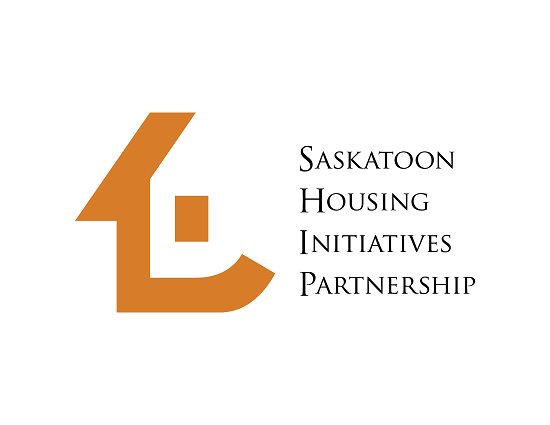 Developing Solutions to Homelessness and Affordable Housing  in Saskatoon since 1999
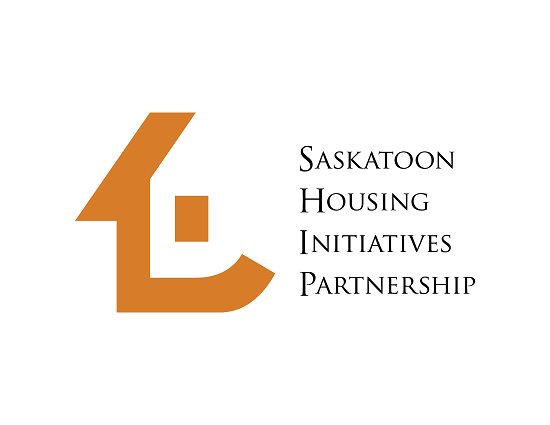 2020  Sneak Peek  

Knowledge Transfer
 Zoom, Webinar and Pod Cast Sessions (Jan 2021)
 Facilitation of Collective Action Teams (Spring  2021)
 Increased media engagement, social media and website information sharing

 Research
 Housing inventory, waiting lists, city-wide data gathering, and homeless prevention
Other communities best practices and success stories

 Strengthening Programs
Facilitate access to training
Investing in new and existing programs
HIFIS Implementation shelter system

 More Affordable Housing
 Providing support and information to three private developers
Providing support and information to four not for profit housing/shelter organizations.
Developing Solutions to Homelessness and Affordable Housing  in Saskatoon since 1999
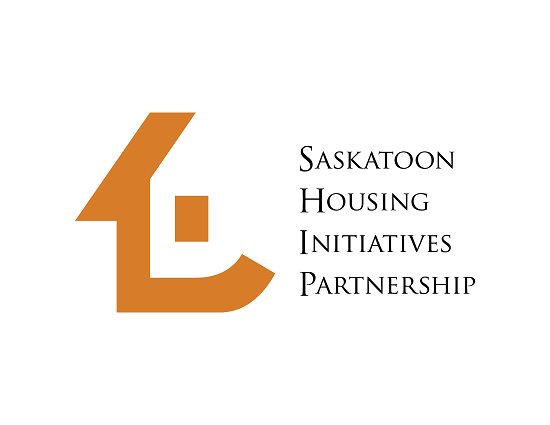 Thank you for your time and consideration.
Developing Solutions to Homelessness and Affordable Housing  in Saskatoon since 1999
Lyn Brown
Executive Director, SHIP